1099 – THE TATTLETALE!Presented by Melinda Garvin, EA
The Form 1099 MISC is always issued to an attorney for services rendered to a business?   True or False?
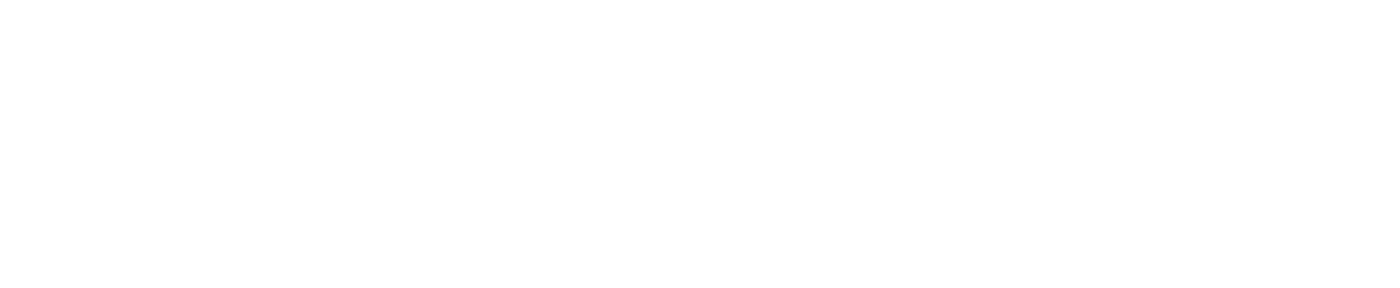 The Form 1099 MISC is always issued to a Veterinarian for services rendered to a business?  True or False?
New filing date for Nonemployee Comp 1099’s
On or before January 31, 2019
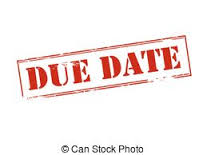 Online Fillable PDFs
1099-LTC
1099-CAP
5498-SA
1099-SA
5498-ESA
How long do you have to keep copies?
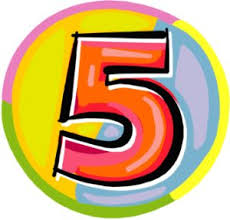 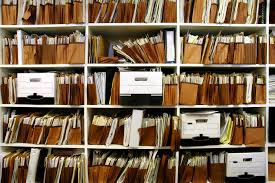 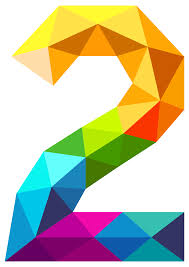 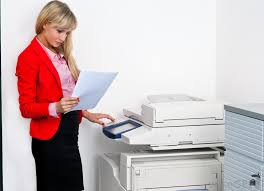 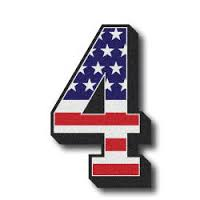 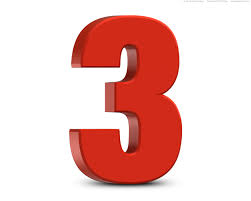 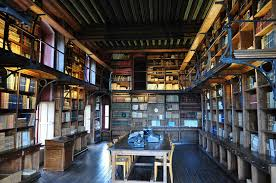 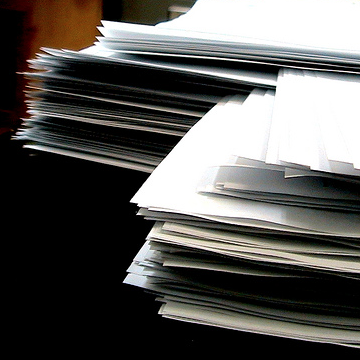 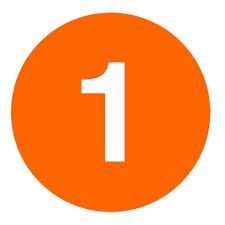 Who has to file electronically?
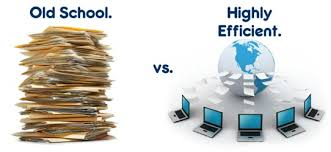 IRS Suggestions and Guidelines
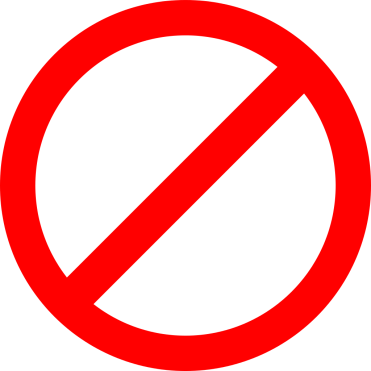 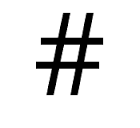 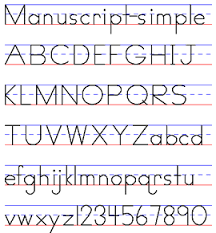 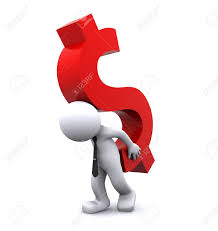 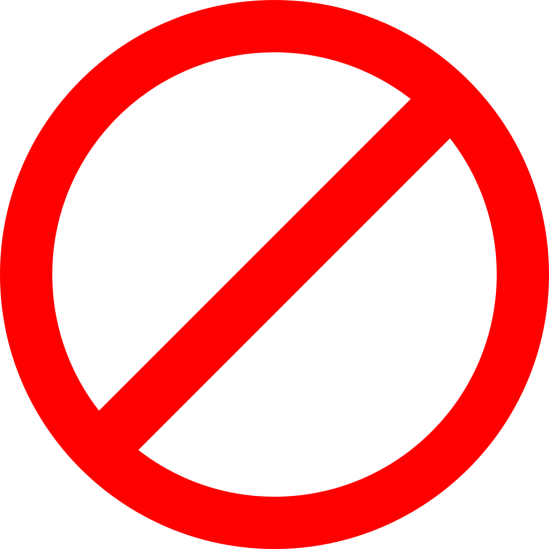 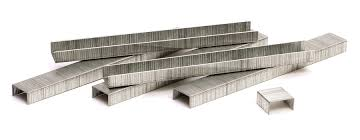 Larry the Landlord
The Facts……
What discussion and questions do you have?
Questions you should ask Larry:
Rent collected:  $6,600.00
Homeowners Ins Pd:  $473.00
Mort. Int. Pd:  $3,153.80
Real Est Taxes Pd:  $982.60
Repairs Pd:  $1,194.00
Legal & Prof Pd:  $220.00
Who were the repairs paid to?

If Larry’s answer is:  All was paid to a furnace repair company.  Now what do you tell Larry?

Larry needs to get a Form W-9 from the furnace repair company properly filled out!
The Royal Throne
The facts……..
How many 1099s do you have to prepare for this client?
QuickBooks files
Multiple subcontractors
Forms W-9s filled out
Farm Client
Here are the Facts…….
Do you need to prepare any 1099s?
Yancey Clinic   $  260.49

Town & County Vet Clinic $1,359.75

J & R Fly Spraying    $  900.00
It Doesn’t Take A Genius Tax Office!
The Facts……..
Do you need to prepare a 1099 for Above and Beyond Heating and Plumbing?
And, if so? How much will it be for?
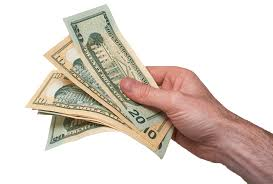 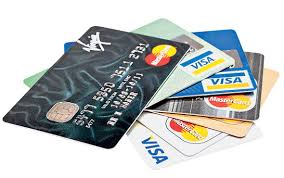 Form W-9
Penalties
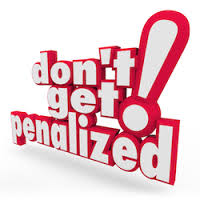 Failure to file a correct return
by the due date
Penalties based on when you file the correct information return
Applies if:
Fail to file timely
Fail to include all information required
Include incorrect information
File on paper when required to file electronically
Report an incorrect TIN, report a TIN
Fail to file machine readable paper forms
$50/per return if within 30 days; max $532,000 per year
$100/per return if within 30 days after due date but by August 1; max $1,596,500 per year
$260/per return if after August 1 or no filing; max $3,193,000 per year
Small businesses have lower maximum penalties
There are exceptions to penalties
Backup Withholding!
Do you know what it is now?
24%